Egypt
A little context, a little history
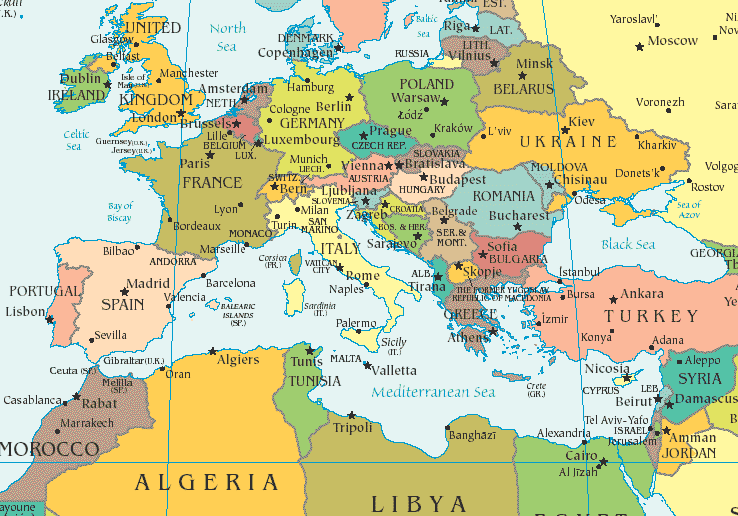 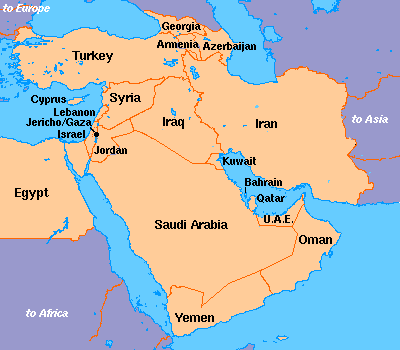 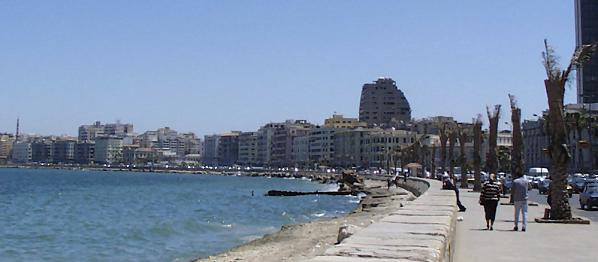 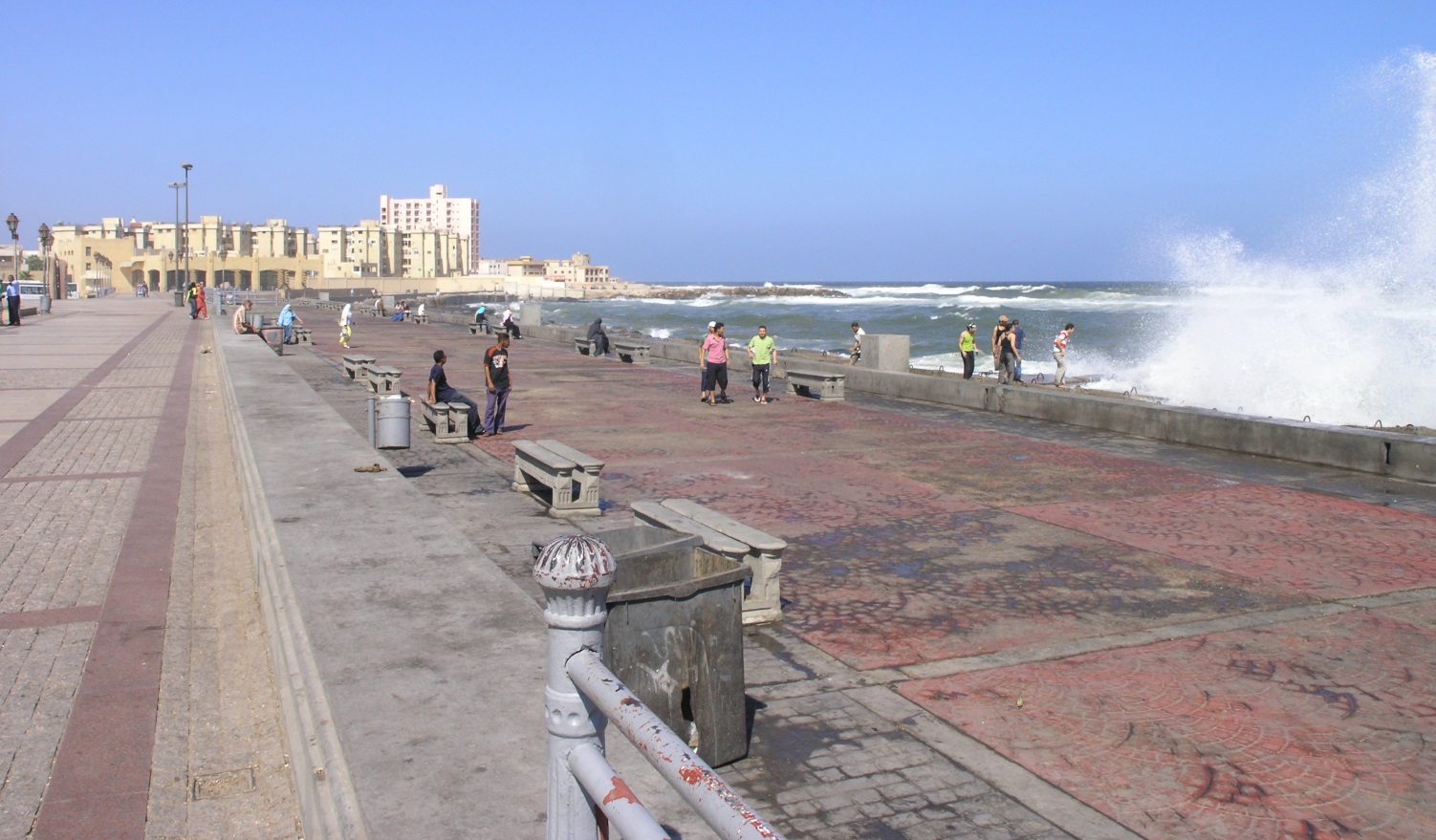 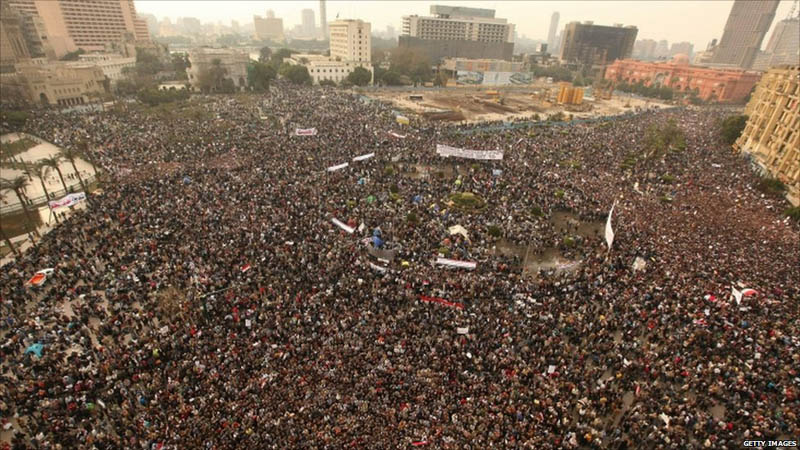 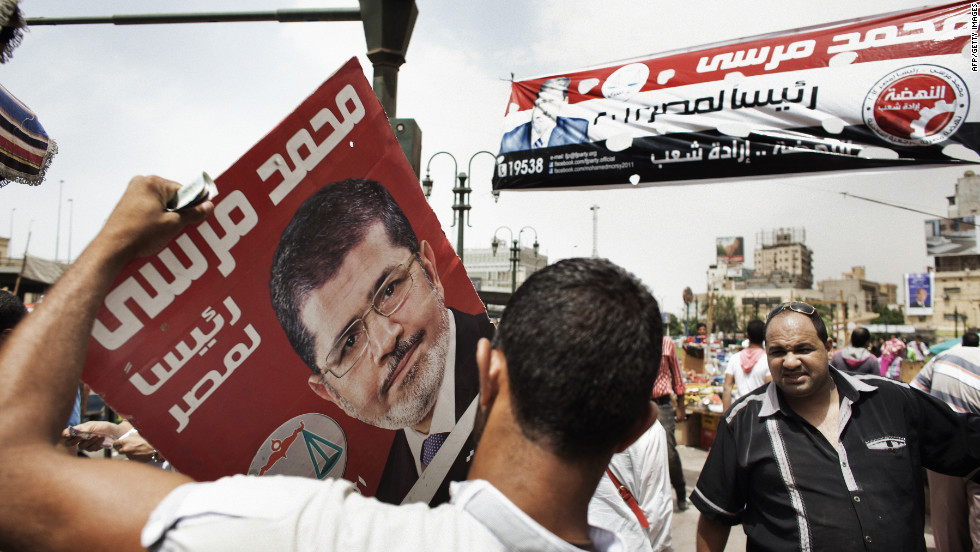 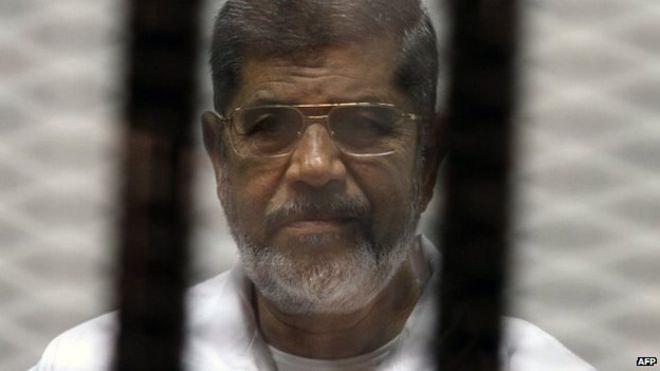 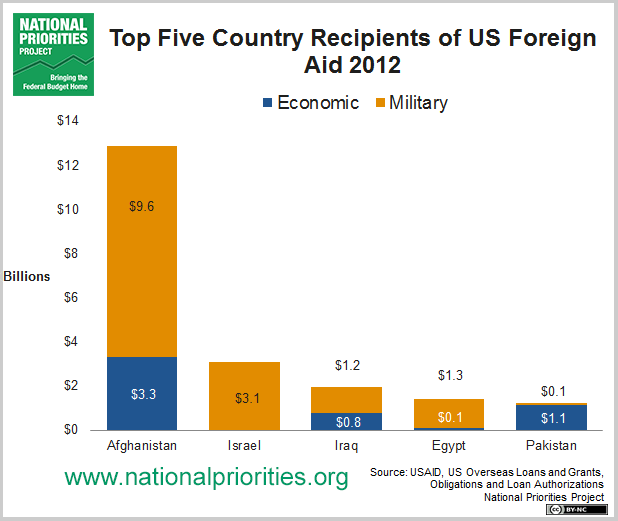